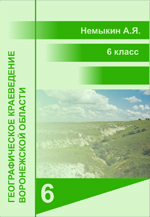 Климат своего района
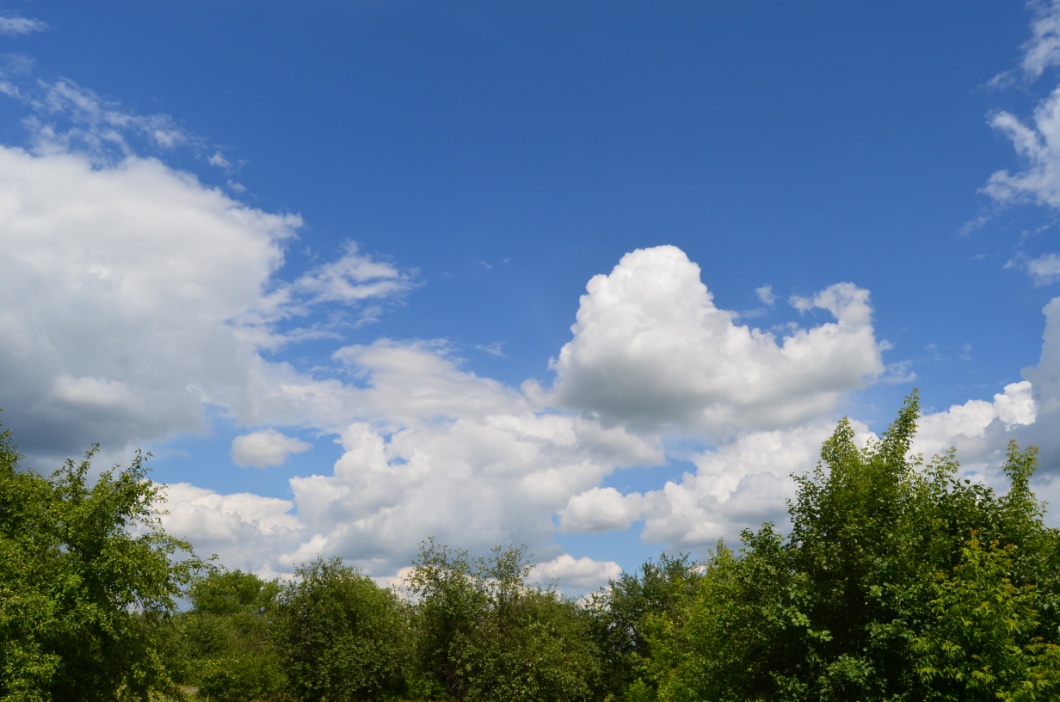 www.край36.рф
Климат своего района
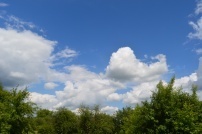 Воронежская область – крупная по площади территория. В её пределах наблюдаются некоторые различия климата. Попробуйте дать характеристику климата своего района или окрестностей населённого пункта по приведённому плану.
Для проведения работы можно использовать климатические карты, данные ближайших метеостанций, справочники, данные своего «Дневника погоды».
Климат своего района
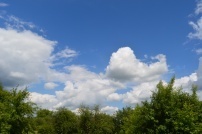 План характеристики
1. Географическое положение района (города).
2. Углы наклона солнечных лучей. Количество солнечной энергии, поступающей на территорию. 
3. Температура воздуха в январе, июле, среднегодовая.
4. Господствующие ветры. Повторяемость ветров разных направлений. Скорость ветра.
5. Атмосферные осадки: годовое количество, режим выпадения.
6. Характерные погоды по сезонам года.
7. Агроклиматические условия территории.
Климат своего района
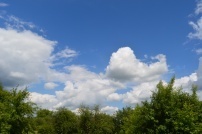